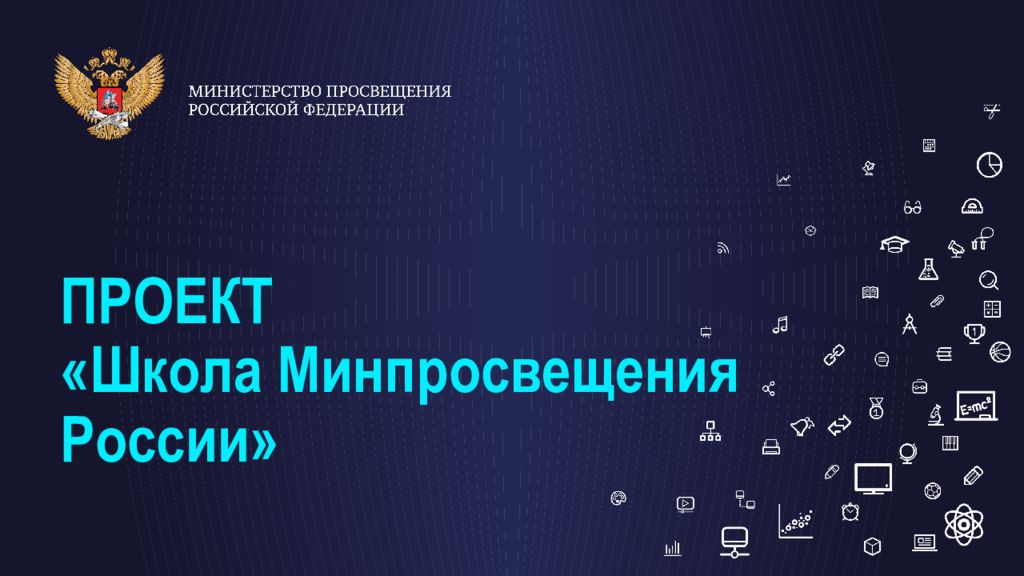 Анализ работы МО 
учителей гуманитарного цикла
за 2022-2023 учебный год
Ключевое условие «Учитель. Школьная команда»
Условия педагогического труда
Использование единых подходов к штатному расписанию (количество административного персонала на контингент, узкие специалисты) 
Предусмотрены меры материального и нематериального стимулирования (разработан школьный локальный акт о системе материального и нематериального стимулирования, соблюдаются требования локального акта)
Методическое сопровождение педагогических кадров. Система наставничества.
Наличие методических объединений (МО учителей гуманитарного цикла)
Развитие системы наставничества (Марченко Н.Г. – наставник Ильевой М.Е.) («критический» показатель) 
Охват учителей диагностикой профессиональных компетенций (федеральной-0, региональной-18%, самодиагностикой 100% ) 
Доля учителей, для которых  по результатам диагностики разработаны индивидуальные образовательные маршруты (3 человека – 10% и более)
Развитие и повышение квалификации
Доля педагогических работников, прошедших обучение по программам повышения квалификации, размещенным в Федеральном реестре дополнительных профессиональных программ педагогического образования (за три последних года) 
Доля педагогических работников, прошедших обучение по программам повышения квалификации по инструментам ЦОС, размещенным в Федеральном реестре дополнительных профессиональных программ педагогического образования  (за три последних года)
Повышение квалификации управленческой команды по программам из Федерального реестра образовательных программ дополнительного профессионального образования (за три последних года)
Участие педагогов в конкурсном движении 
Наличие среди педагогов победителей и призеров конкурсов
1. Доля педагогических работников, прошедших обучение по программам повышения квалификации, размещенным в Федеральном реестре дополнительных профессиональных программ педагогического образования (за три последних года 100%) 
в 2022-2023 уч. году обучились в ЛОИРО «Реализация требований обновленных ФГОС НОО, ООО, СОО в деятельности образовательной организации» (Дьяконова Г.И., Левошина И.В., Марченко Н.Г., Спиридонова С.А., Тюрина Л.Т.)
2. Доля педагогических работников, прошедших обучение по программам повышения квалификации по инструментам ЦОС, размещенным в Федеральном реестре дополнительных профессиональных программ педагогического образования  (за три последних года 35%, это низкий показатель)
ООО МЭО «Развитие цифровой грамотности педагогов. Современные формы оценивания в цифровой школе» (Бекиров А.А., Зарубина Е.В., Мочалова О.А., Мысливая О.В., Спиридонова С.А., Фоминова Е.А.)
5. Повышение квалификации по образовательным программам (за три последних года меньше 50%)
В ФИОКО прошли обучение по программе «Оценивание ответов на задания всероссийских проверочных работ. Русский язык. 5-8 класс» (Ананьина А.С., Левошина И.В. Марченко Н.Г.)
Участие педагогов в конкурсном движенииНаличие среди педагогов победителей и призеров конкурсов
Минпросвещения России (Например: Мой лучший урок)
Педагогические таланты России (дипломы соответствуют ФГОС)
Академия педагогических проектов РФ (бесплатная публикация материалов)
Урок РФ (например: Конспект урока с мультимедийным сопровождением)
Продленка (Всероссийские конкурсы профессионального мастерства)
Солнечный свет (разный уровень участия)
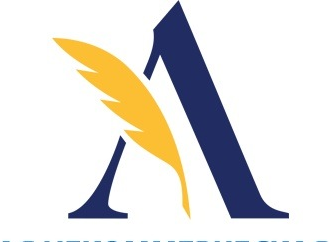 Список учителей
МО гуманитарного цикла
УЧИТЕЛЯМИ СЛАВИТСЯ РОССИЯ!